Дополните таблицу
Дополните таблицу
Какого цвета облака?
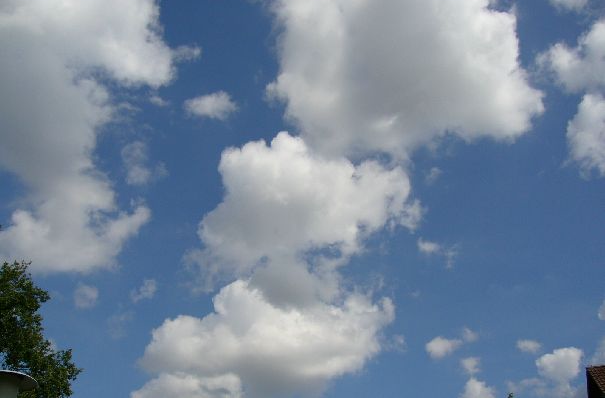 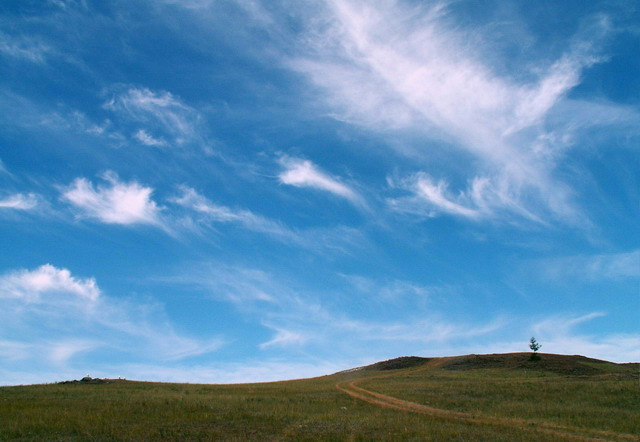 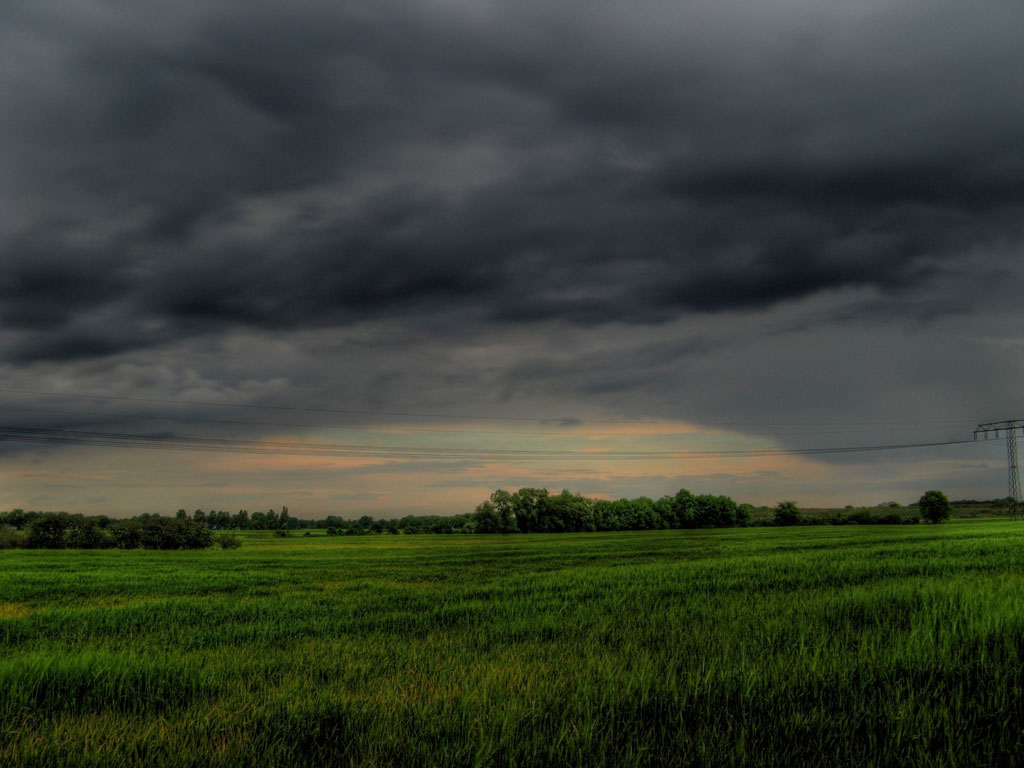 Какого цвета облака?
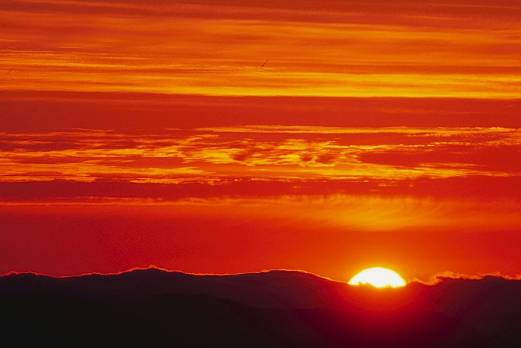 Какого цвета облака?
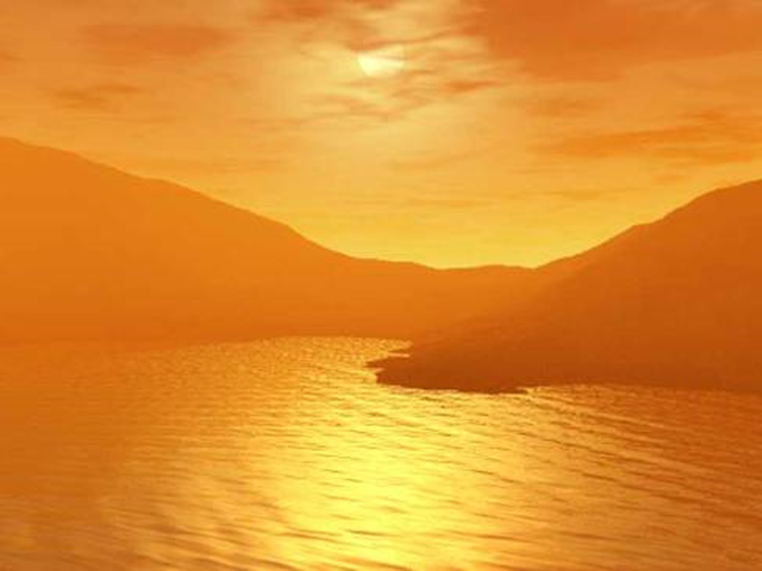 Радужность в облаке
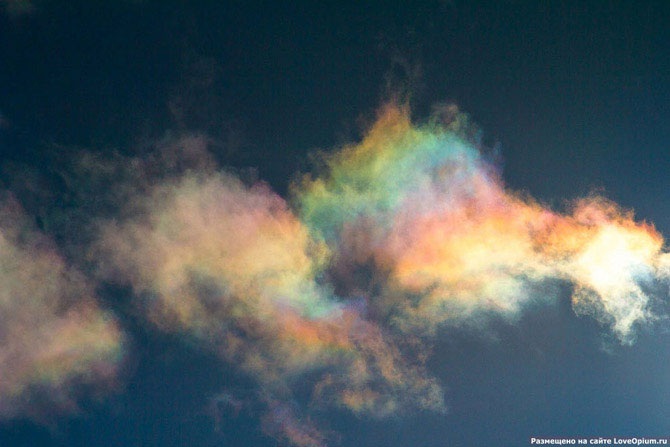 Когда солнечный свет сталкивается с маленькими каплями воды или кристаллами льда в облаке, имеющими разный размер, преломление света вызывает гамму цветов, которая называется радужностью.
Перламутровые облака
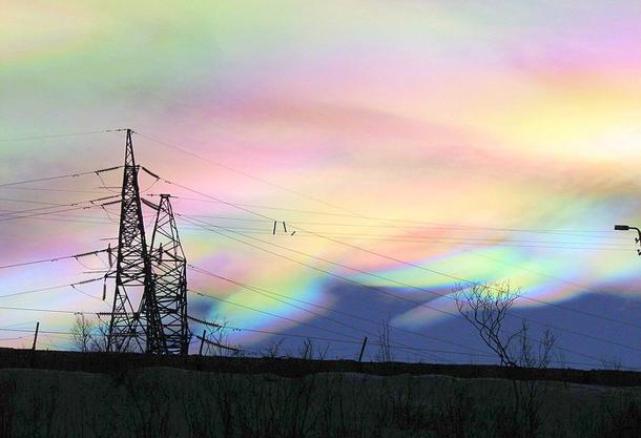 Перламутровые облакаЭти облака образуются на большой высоте до 30 км. Облака можно наблюдать в полярных регионах возле полюсов, где они приобретают переливчатый цвет.
Определение погоды с помощью облаков.
Багровые зори – к дождю.
Золотая заря – к хорошей погоде.
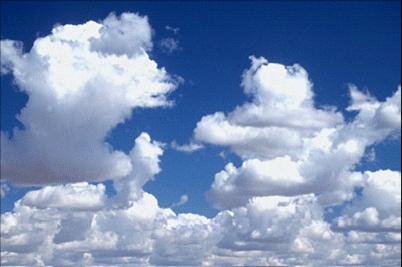 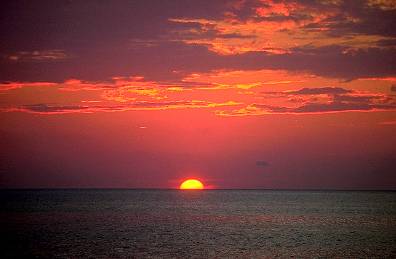 Если кучевые облака к вечеру исчезают –  к хорошей погоде.
Если на небе появляются перистые облака, которые быстро надвигаются с запада, знайте надо ожидать …
изменения погоды
Перистые облака предвещают ненастье
от двух дней и более.
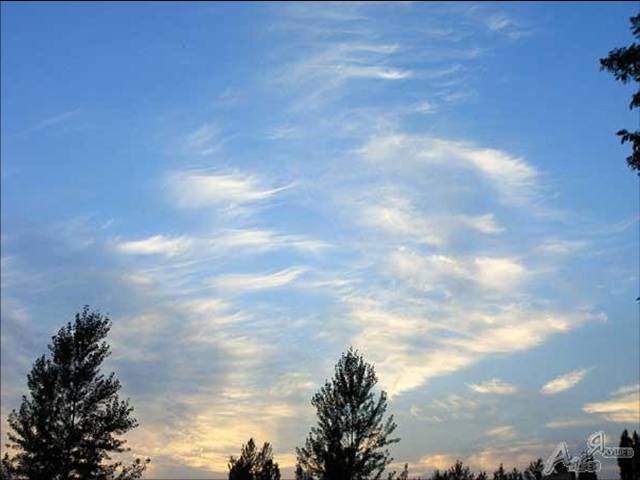 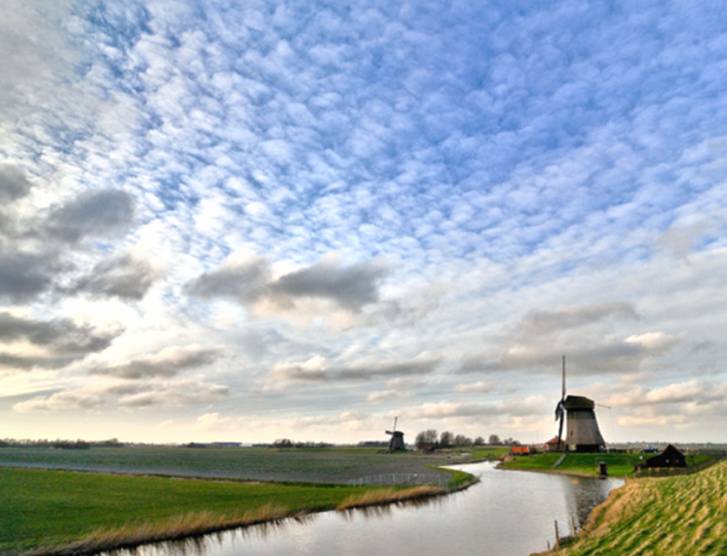 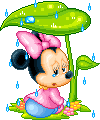 Когда днём жарко, душно и быстро
 увеличиваются кучевые облака, 
это предвещает …
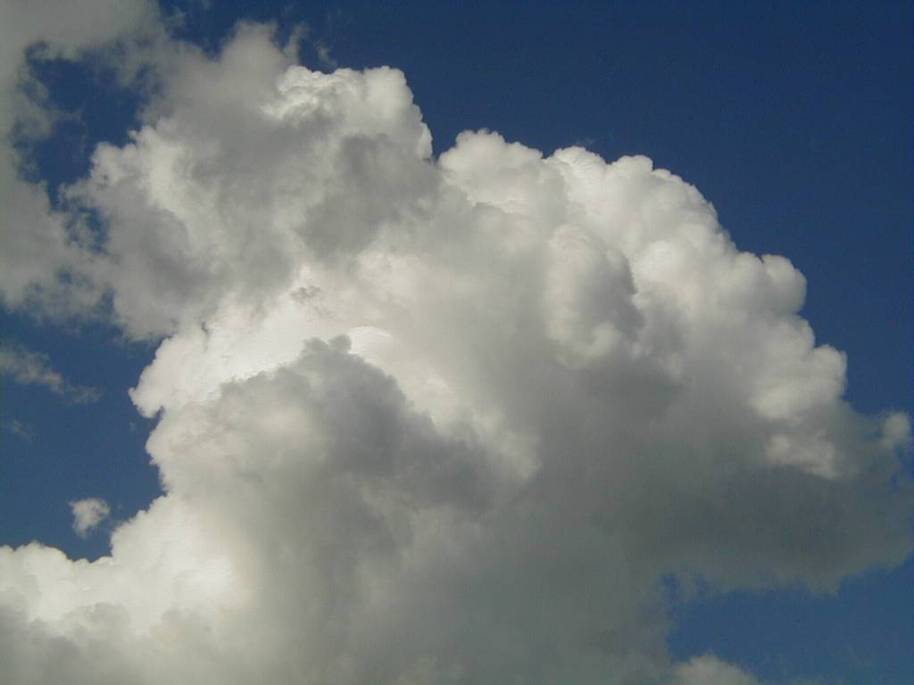 грозу
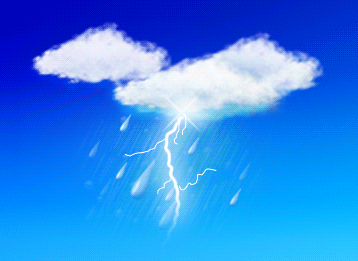 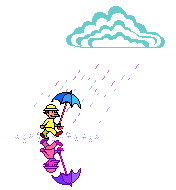